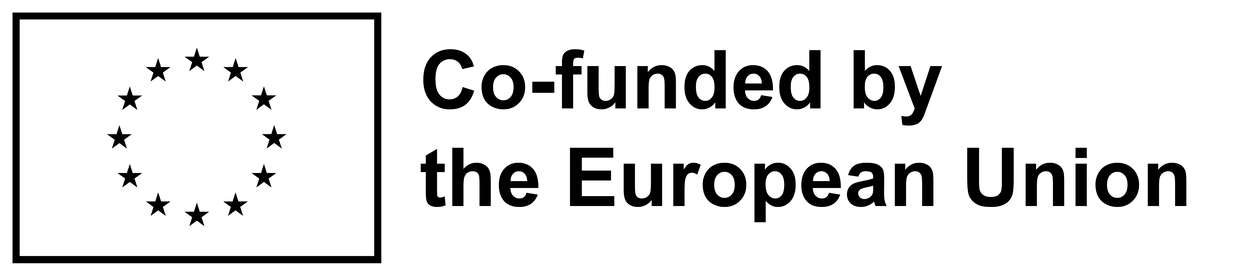 T R A V E L
T R A I N I N G	   R O A D M A P S	T O	A C C E S S     V I R T U A L	
E N V I R O N M E N T A L	L E A R N I N G
E R A S M U S +	P R O J E C T  N .	2 0 2 3 - 1 - I T 0 2 - K A 2 2 0 - S C H - 0 0 0 1 5 4 1 7 3
ADMINISTRATION AND BUDGET
ANTARES Srl
II TRANSNATIONAL PROJECT MEETING 4-5 DECEMBER 2024 Kaunas – Lithuania, BETI
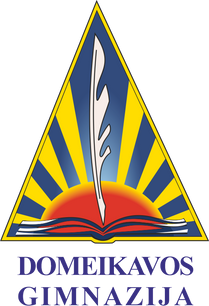 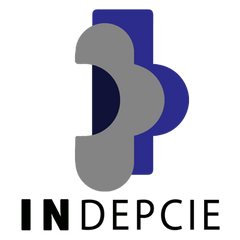 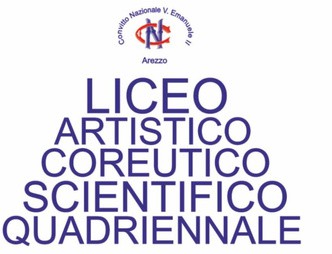 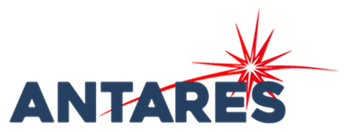 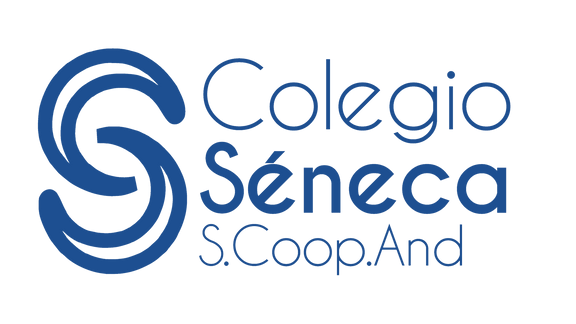 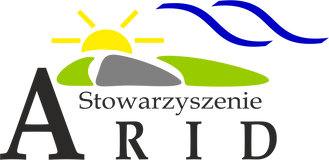 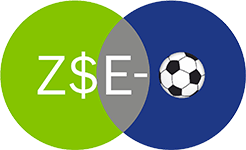 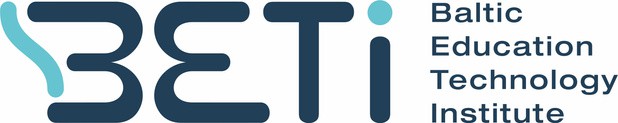 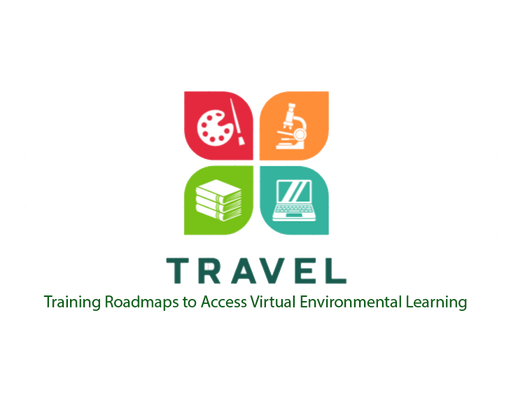 Required documents
Contracts or legal links of all persons who participated as project staff and in the meetings (PMs, project referents, minimum 2 persons) for each organisation partner school

Meeting agenda + list of participants + certificates of attendance in original to share with ANTARES (+ additional documents / printings)

Proofs of travelling for the staff involved – boarding passes, tickets, etc. - to keep in Drive Folder - in case of audit by the NA

Report of activities and production of WP results considering expected indicators for days and involved working people *FIRST PERIOD NOVEMBER 2023-DECEMBER 2024 – Second period from JANUARY TO APRIL 2025
WITHOUT THE REQUIRED DOCUMENTATION PAYMENTS MAY BE POSTPONED OR CANCELLED
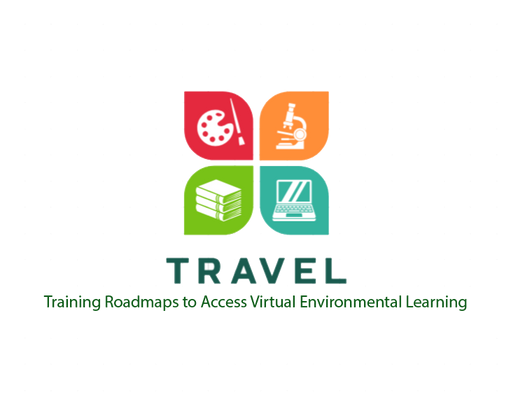 Payments calendar
SECOND PAYMENT TO PARTNERS – After DOCUMENTATION CHECK AND 2° DEBIT NOTE Control IN DECEMBER 2024 – PAYMENTS will  start in January 2025
3° Payment (20%) by 30 days after the approval of INTERIM REPORT and payment to Antares by the NA
FINAL REPORT PRESENTATION Last Payment (20%) by 60 days after the approval of Final REPORT and payment to Antares by the NA
INTERIM REPORT PRESENTATION BY ANTARES UNTIL 30° APRIL 2025
4° Payment (20%) by June 2026
*ANTARES RECEIVED THE FIRST AMOUNT by THE NA in MID JUNE 2024 – shared with the partners by September 2024
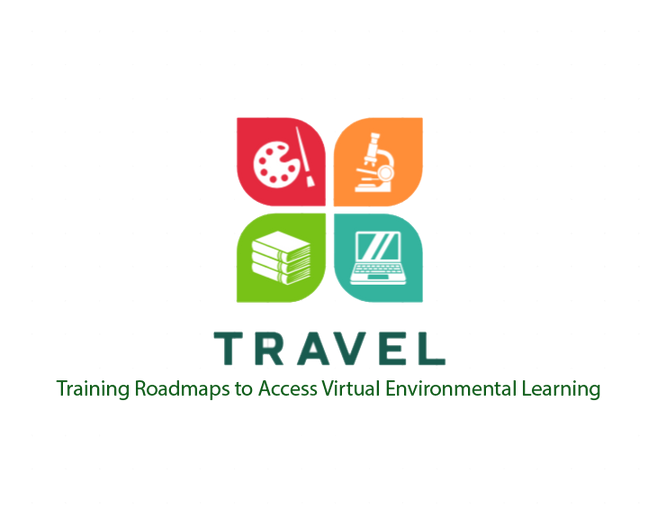 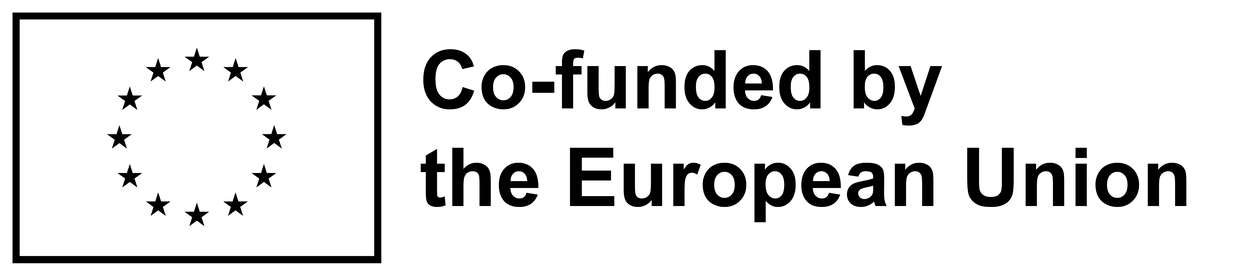 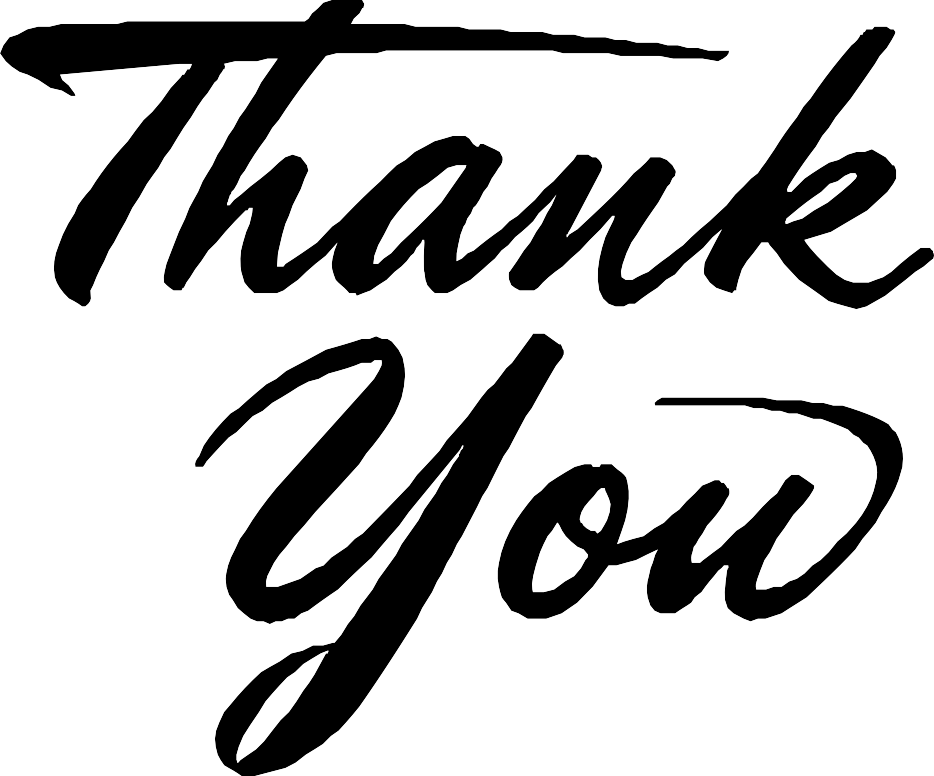 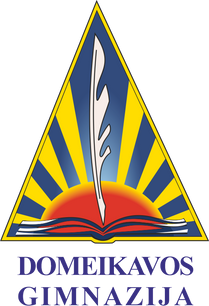 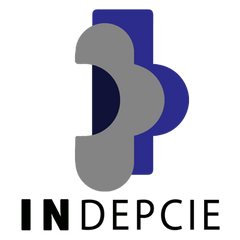 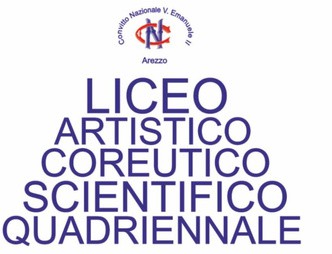 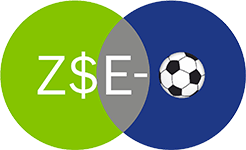 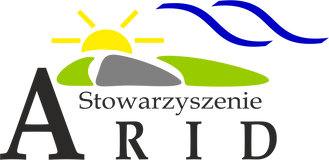 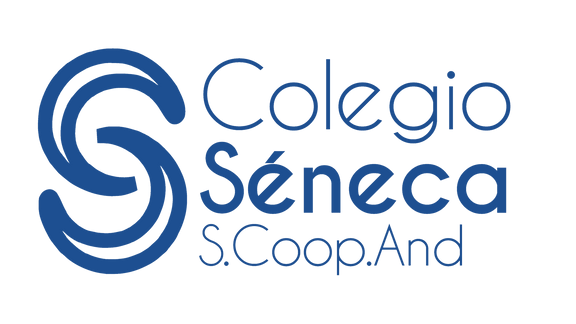 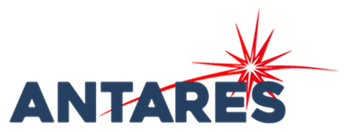 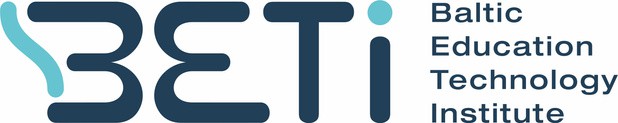 Funded by the European Union. Views and opinions expressed are however those of the author(s) only and do not necessarily reflect those of the European Union or the European Education and Culture Executive Agency (EACEA). Neither the European Union nor EACEA can be held responsible for them.